Instrumentál plurálu
Czech for foreigners V/AUTUMN 2015
GROUP 30 and 32
KÝM? ČÍM?
kdo
co
někdo - nikdo
něco – nic
S čím se léčíte?
S kým jste mluvil/a?
KÝM
ČÍM
NĚKÝM – NIKÝM
NĚČÍM – NIČÍM
Neléčím se s ničím.
Nemluvil/a jsem s nikým.
Personal pronouns
já
ty
on
ona
my
vy
oni
MNOU
TEBOU
JÍM/ S NÍM
JÍ/S NÍ
NÁMI
VÁMI
JIMI/ S NIMI
M, F, N: pronouns, numerals and adjectives
ten, ta, to
dva/dvě, oba/obě, tři, čtyři
hezký/-á/-é
moderní
můj/moje, tvůj/tvoje
jeho, její
náš/naše, váš/vaše
jejich
TĚMI
DVĚMA, TŘEMI, ČTYŘMI
HEZKÝMI
MODERNÍMI
MÝMI, TVÝMI
JEHO, JEJÍMI
NAŠIMI, VAŠIMI
JEJICH
NOUNS
doktor
kolega
lékař
doktorka
restaurace
bolest
město
cvičení
DOKTORY
KOLEGY
LÉKAŘI
DOKTORKAMI
RESTAURACEMI
BOLESTMI
MĚSTY
CVIČENÍMI
PAMATUJTE!
Mám problémy....
Léčím se s ....
Byl jsem na operaci s....
OČIMA
UŠIMA
RUKAMA
NOHAMA
Také:
LIDMI, DĚTMI, PŘÁTELI
Pamatujte!
VERBS
být spokojený, léčit se s, trpět, mít problém s, bavit se, setkat se.....
S čím tady nejste spokojený/á? S kým se rád/a bavíte?
PREPOSITIONS
s/se, nad, pod, před, za, mezi
Stalo se to před dvěma týdny. Otec zemřel před deseti lety.
Rodina jde na návštěvu za dětmi.
Dávám přednost novým lékům před tradičními léky.
Bolí mě mezi lopatkami.
Brno je město s/se.....
nový obchod, vysoká škola, moderní nemocnice, velký park, široké ulice, čisté lavičky, staré náměstí, hezké kavárny, dobré restaurace, nová tramvaj , rychlý autobus
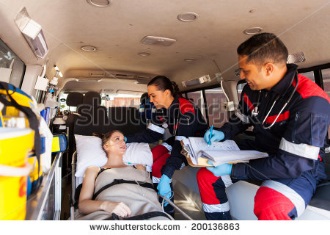 Výstaviště s (to-moderní-auto)
Pacient s (dva-příbuzný)
Lékař s (dvě-zdravotní-sestra)
Praha se (starý-most, vysoká-věž)
Lékařky s (bílý-plášť, modrá-čepice)
Pacient s (nemocná-noha, bolavé-kloub)
Město se (starý dům, zahraniční turista)
Pokoj se (dvě-postel, velké okno)